전후 일본의 정치와 경제
전후(戰後)GHQ에 의한
일본 통치
21802134 김세찬
목차
GHQ란
1945年, GHQ의 통치 시작
1946年
1948年, 1949年
1950年
1952年, GHQ 해체
01
連合国軍最高司令官総司令部, 연합군 최고사령부
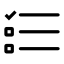 General Headquarters, the Supreme Commander for the Allied Powers, 각각 GHQ, SCAP
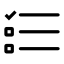 GHQ란
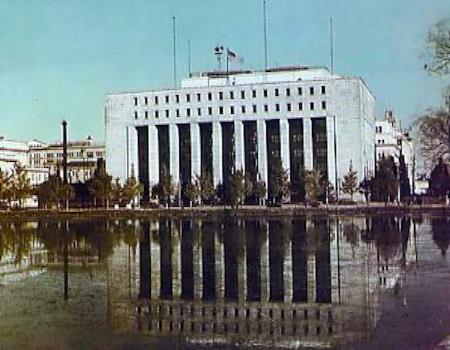 태평양전쟁 이후 일본에 연합국이 설치한 사령부
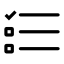 포츠담 선언 집행이 목적이나, 사실상 미국에 의한 점령기관
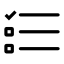 일본의 무장해제, 민주주의 부활, 기본적 인권 존중 등
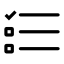 GHQ가 설치된 제일생명보험 본사위치 : 東京都千代田区有楽町
02
1945년 8월 28일, 연합군본부 설치, 10월 2일, GHQ 설치
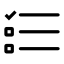 1945년(쇼와 20년)
GHQ 통치의 시작
자유의 지령 발령 (정치적, 시민적, 종교적 제한의 폐지)
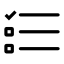 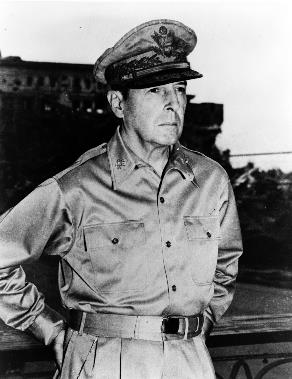 여성에게 참정권 부여, 학교 교육의 자유화
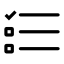 ▶ ▶
연합군 최고 사령관 더글러스 맥아더
02
노동조합 조직화 장려, 아동노동 폐지
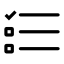 1945년(쇼와 20년)
GHQ 통치의 시작
비밀경찰제도와 사상통제, 치안유지법 폐지, 무장해제 완료
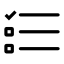 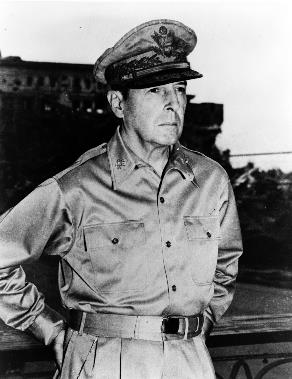 농지 해방, 경제의 독점 배제와 경제제도의 민주화 지시
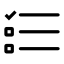 연합군 최고 사령관 더글러스 맥아더
03
군국주의자의 공직 추방 지시
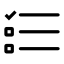 1946년(쇼와 21년)
국제군사재판 개정, 전쟁범죄인으로 지정된 지도자 등의 심판
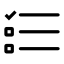 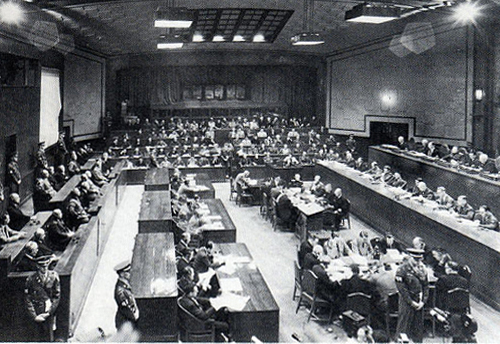 일본 새 헌법 공포 (전쟁 포기, 주권재민, 상징천황 등)
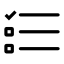 극동국제군사재판 시가야 법원 대법정
04
국가공무원법 개정, 공무원의 단체 행동권을 부정
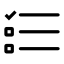 경제안정9원칙 발표
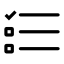 1948년
(쇼와 23년)
샤우프 권고 : 세금제도의 근본적 개편 발표
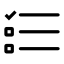 1949년
(쇼와 24년)
소득세 상한 상향, 법인세 하향, 간접세 상당 폐지, 지방자치를 목표로 한 지방세원 확충 등
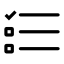 경제안정9원칙
국가예산절감, 종합예산의 균형
징세의 개선, 강화
융자 제한
임금 안정화
물가통제 강화
무역, 환율관리 강화
수출증대를 위한 자재할당, 배급제도 능률화
주요 국산원료 제품의 생산 증대
식량 집하 계획 능률 향상
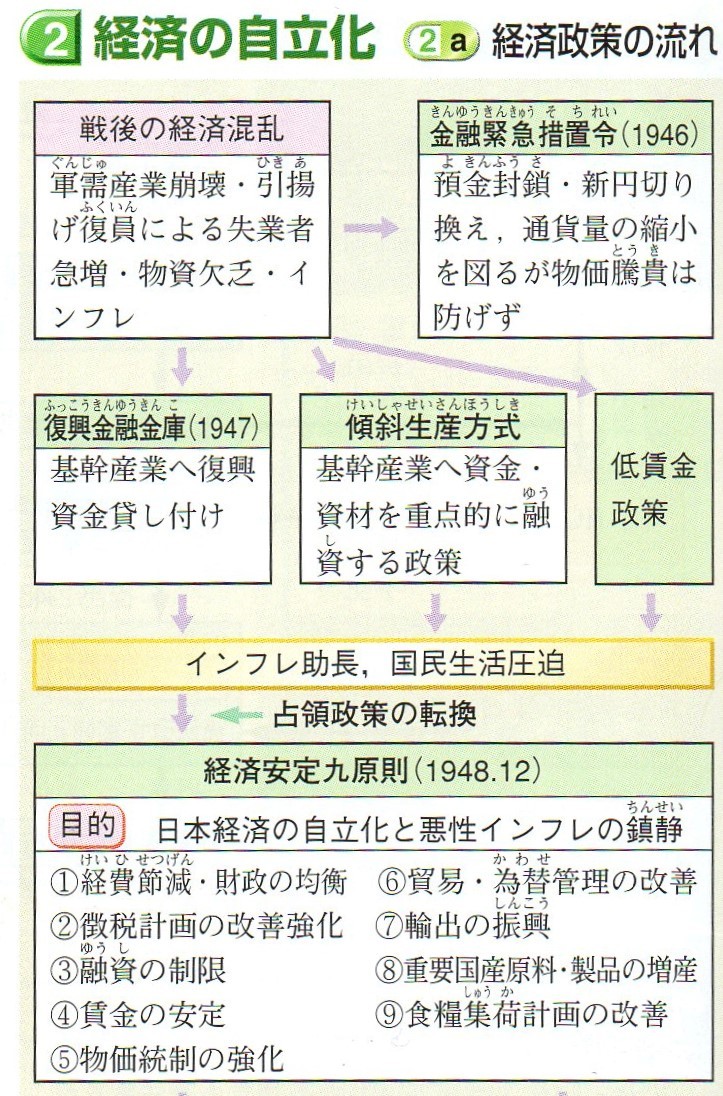 05
한국전쟁 발발로 대한민국 지원 위해 일본의 전선기지화
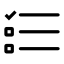 미국 트루먼 대통령,대일강화(対日講和)와 미일안전보장조약 협상 진행
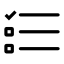 1950년
(쇼와 25년)
일본과의 평화조약(센프란시스코조약) 조인, 미일안전보장조약 조인
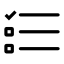 1951년
(쇼와 26년)
일본과 연합국간의 전쟁종료, 일본의 주권 회복,식민지 영토 포기, 국제협정 수락 등
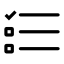 06
4월 28일, 샌프란시스코 평화조약 발효
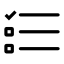 1952년
(쇼와 26년)GHQ 해체
일본의 주권회복과 함께 GHQ/SCAP 해체 및 폐지
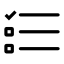 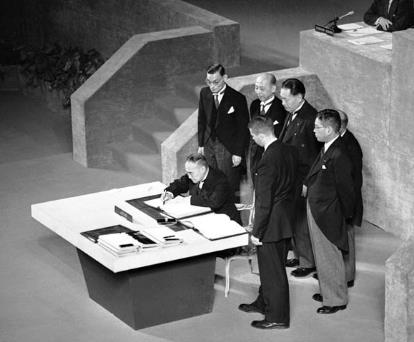 그러나, 상호안전보장조약에 기반하여 주일미군 결성
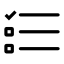 평화조약에 서명하는요시다 시게루 수석전권과 전권위원
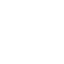 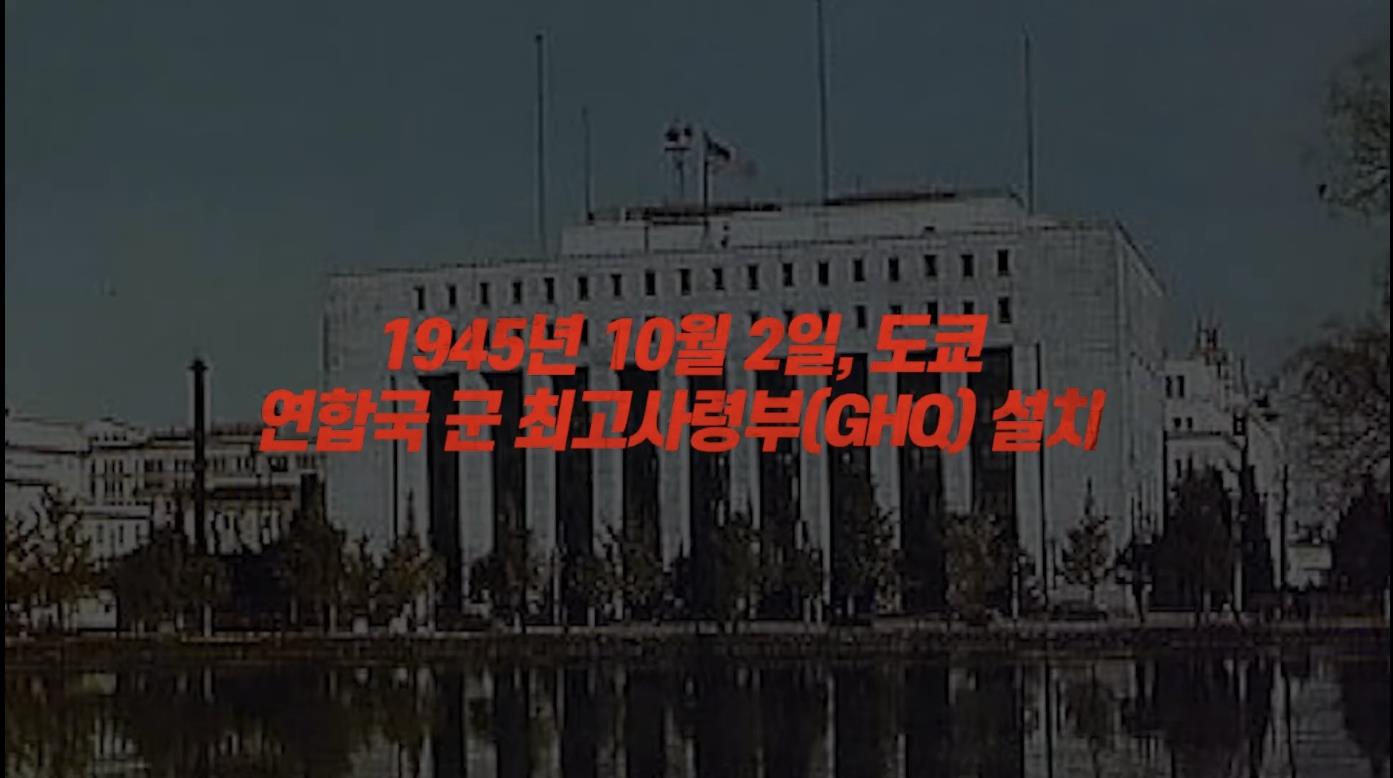 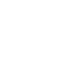 참고영상
https://youtu.be/fH-VMcXGVYY?t=74
감사합니다
참고자료
https://ja.wikipedia.org/wiki/%E9%80%A3%E5%90%88%E5%9B%BD%E8%BB%8D%E6%9C%80%E9%AB%98%E5%8F%B8%E4%BB%A4%E5%AE%98%E7%B7%8F%E5%8F%B8%E4%BB%A4%E9%83%A8#%E5%B9%B4%E8%A1%A8
https://kotobank.jp/word/%E7%B5%8C%E6%B8%88%E5%AE%89%E5%AE%9A%E4%B9%9D%E5%8E%9F%E5%89%87-58714
https://yamatake19.exblog.jp/238326270/
https://ja.wikipedia.org/wiki/%E3%83%9D%E3%83%84%E3%83%80%E3%83%A0%E5%AE%A3%E8%A8%80
https://ja.wikipedia.org/wiki/%E3%82%B7%E3%83%A3%E3%82%A6%E3%83%97%E5%8B%A7%E5%91%8A
https://ja.wikipedia.org/wiki/%E6%97%A5%E6%9C%AC%E5%9B%BD%E3%81%A8%E3%81%AE%E5%B9%B3%E5%92%8C%E6%9D%A1%E7%B4%84
https://www.homemate-research-junior-high-school.com/useful/20100_junio_study/3_history/sengo/
https://youtu.be/fH-VMcXGVYY
일본 전후의 정치 제도
21800783 이현민
목차
1. 일본 전후의 정치사

2. 일본의 정치 체제

3. 국가 원수에 관하여

4. 일본의 정치 제도
1. 일본 전후의 정치사
1945년, 일본이 항복하고 태평양전쟁이 종결된 후의 전후사는 미국의 대일정책과 깊은 연관성을 가짐.

군국주의 일본의 해체와 전범 처리가 진행되고, 1947년 5월에 주권재민(국민이 주권을 가지는 헌법 제도), 전쟁의 포기, 기본권 존중을 중심으로 한 일본국 헌법 발표

1951년 9월 샌프란시스코에서 미국 및 비공산권 49개국과 강화조약을 체결함으로써 군정의 종료와 동시에 일본은 주권을 회복하였다.
1955년에 일본사회당의 좌 / 우파가 통일, 일본민주당과 자유당이 통합(보수 합동) , 55년 체제가 확립됨.(이때부터 자유민주당의 독주가 지속됨)

1993년에 자유민주당 분열, 미야자와 내각의 불신임 결의안이 중의원에서 가결되며 중의원이 해산. 자유민주당의 일부 의원들이 탈당하여 신당을 구성하여, 이후의 선거에서 자유민주당의 의석은 크게 감소. 

1993년 7월 총선거 자유민주당 참패, 일당 독주체제 마감. 이후 1994년 자유민주당, 일본사회당, 신당 사키가케의 연립내각이 구성됨.

경제적 위기에 봉착한 1999년 1월, 자유민주당과 자유당의 연립내각을 출범. 2000년 자유당 분열, 탈당한 일부 의원은 보수당을 결성.

2003년 11월 총선거 이후 보수신당이 자민당에 흡수되면서, 자민당의 공명당의 연립정권이 됨. 이러한 연립정권은 현재에도 유지되는 중
여전히 자민당이 인기가 많음
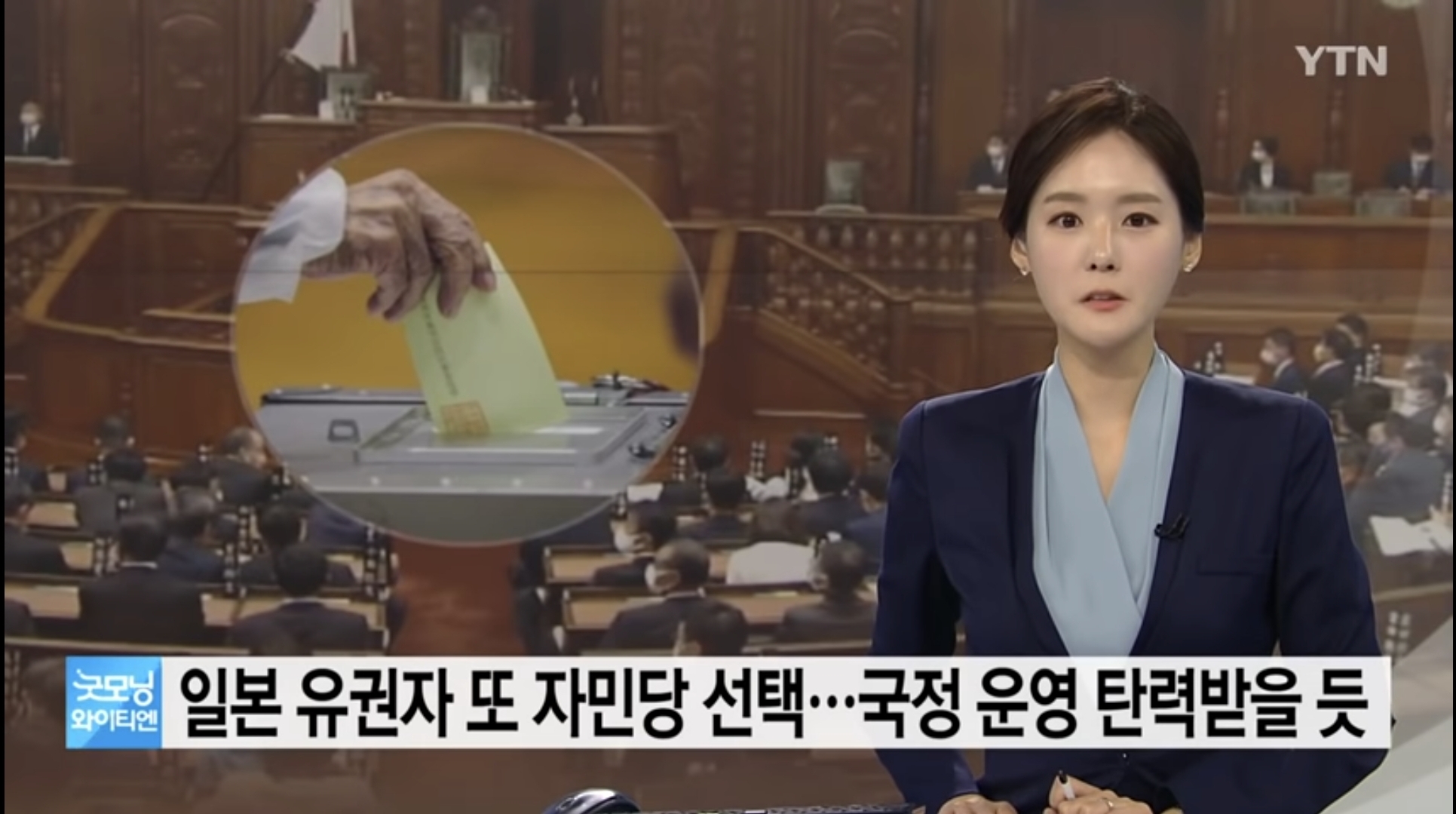 출처 :https://www.youtube.com/watch?v=5pIXa7R-Sx0
2. 정치 체제
제 2차 세계 대전에서 패하기 전까지는, 정치 제체와 국체가 일체된 천황이 다르리는 '신권 국가'로 불린 입헌군주제 국가였음.

이후, 현재의 일본은
-천황은 국정에 관여하는 권능이 없는 상징으로 규정
-군주에 대한 규정이 없으므로, '입헌' 군주는 존재하지 않음
-통치권 또한 국민에게만 존재, 호칭 또한 신민이 아님
국민 주권의 원칙

세습되는 천황의 존재 때문에 여전히 입헌군주제라고 보는 시각도 존재.
그 천황이 국정에 대한 어떤 권능도 없기 때문에 공화제라고 보는 시각도 존재.
3. 국가 원수에 관하여
헌법상 천황을 국가원수로 인정하고 있다.
다만 상징적 국가원수라는 표현이 붙을 정도로 권한이 없다. 
	-제4조① 천황은 이 헌법이 정한 국사에 관한 행위만을 행하며, 국정에 관한 권능은 갖지 않는다.② 천황은 법률이 정하는 바에 따라, 그 국사에 관한 행위를 위임할 수 있다.

오히려 명목상 신하로 여겨지는 내각총리대신이 국가 원수 호칭에 걸맞는 권한을 가지고 있다.
자위대의 최고지휘감독권 또한 총리의 권한이다.
4. 일본의 정치 제도
삼권 분립

입법 , 사법 , 행정의 삼권으로 나눔
일당우위제

1개의 정당이 여당으로 집권하며 압도적인 비중으로 정치기구를 장악하여 일당제와 상당 부분 유사한 체제

의원내각제

의회의 다수 의석 정당이 행정부 구성권을 가지며 의회에 책임을 지는 정치제도.
삼권 분립 - 입법
일본국 헌법은 국회를 국권의 최고 기관, 국가의 유일한 입법 기관으로 규정하고 있다. 
허나 일본의 행정기관인 내각부에도 법안 제출권을 부여하였고, 실제로 국회에서 가결되는 법안의 대부분은 내각이 제출한 법안이다.

중의원의 임기는 4년, 참의원의 임기는 6년이다.
중의원 선거는 일반적으로 총선거라고 부르고,
참의원 선거는 통상선고라 부른다.
삼권 분립 - 행정
행정권은 내각 총리대신을 장으로 하는 내각에 속하며, 내각부는 행정권의 행사와 아울러 국회에 책임을 진다. 내각부는 행정 사무 이외에 법률 집행, 외교 관계의 처리, 조약 체결, 예산 작성, 정령 지정 등의 업무를 부담. 

내각총리대신은 국회가 국회의원 중에서 지명하고, 일본 천황이 임명한다.
삼권 분립 - 사법
사법권은 최고재판소를 비롯해 법률에 의거하여 설치된 하급 재판소에 속하며, 재판소는 위헌입법심사권을 갖는다.

상급 재판소인 최고재판소는 수장인 최고재판소 장관과 그 외의 최고재판소 재판관으로 구성됨. 최고재판소 장관은 내각이 지명하여, 천황이 임명하고, 최고재판소 재판관은 내각이 임명한다.

최고재판소 장관과 그 외의 최고재판소 재판관은 임명된 뒤 국민심사를 받고, 10년이 경과할 때 마다 재차 국민심사를 받는다.
일본문화
일본 전후의 외교 정책
응웬 득 하이 22045411
I 일미관계의 외교정책
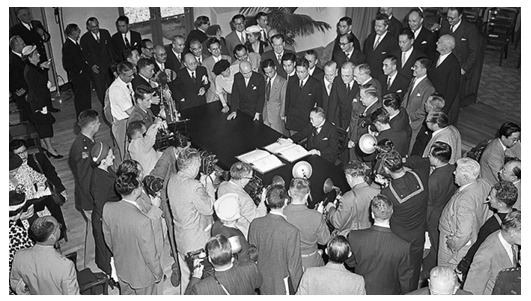 1951년, 일본과 미국은 "샌프란시스코 조약"을 체결했습니다.

 이어 "일미안보조약"이 뒤따랐다.
1951년 9월 8일 일본은 미국과 "미일 안보조약"
계약 내용: 미국이 일본 영토에 주둔하고 군사 기지를 건설하기 위해 "미국 핵우산" 아래에 배치되는 것으로 승인되었습니다.
20세기 말부터 미국과 일본은 견고하고 매우 활발한 정치, 경제, 군사 관계를 맺었습니다. 미국은 일본을 가장 가까운 동맹국이자 파트너로 간주합니다. 일본은 현재 세계에서 가장 친미적인 국가 중 하나이며 일본인의 67%가 미국을 평가합니다.
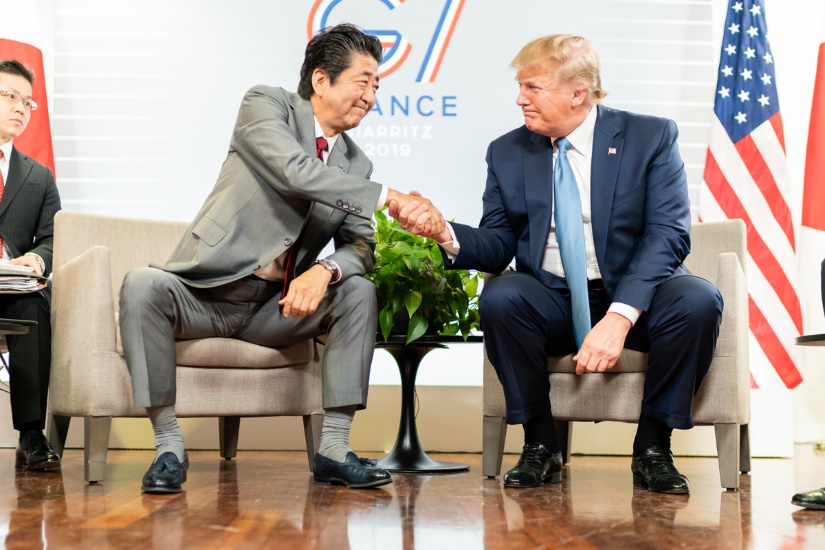 대통령을 통한 관계는 항상 좋았습니다.
2019년 8월 비아리츠에서 열린 제45차 G7에서 도널드 트럼프 미국 대통령과 아베 신조 일본 총리
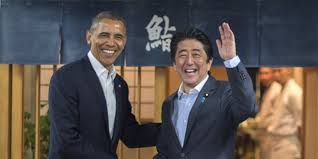 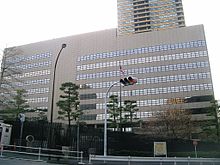 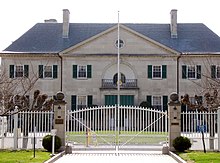 주미일본대사관.
일본 주재 미국 대사관
II 일중관계의 외교정책
국교 정상화 이후 일본과 중국의 제2차 세계대전 이후 외교정책은 특히 경제 분야에서 급속히 발전했다. 그러나 현재로서는 미국이 중국과 아직 수교를 맺지 않았기 때문에 일본과 중국의 관계는 여전히 많은 한계점을 갖고 있다.
제2차 세계대전 이후 일본의 외교정책도 1970년대 후반 미국과 중국이 공식 수교 협정을 체결한 이후 변화했다. 그 이후로, 일본과 중국의 외교 관계에서 새로운 발전을 시작했습니다.
일중관계의 외교정책
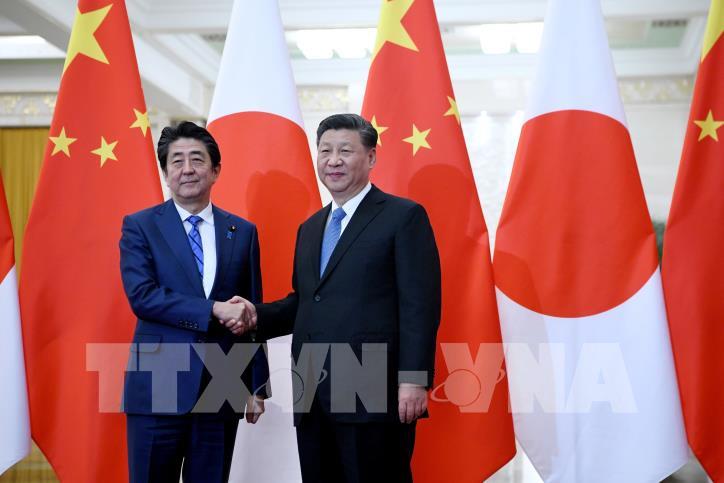 관계는 모순으로 가득 차 있다
일본, 중국의 유쾌한 전시 과거 인정 거부
-센카쿠 열도 분쟁[3]은 또한 동중국해에서 여러 차례 적대적인 조우를 초래했습니다.
-최근 몇 년 동안 일본과 중국 사이에 증오, 증오, 상호 적대감이 증가하고 있습니다.
모순에도 불구하고 중국과 일본은 관계 개선을 멈추지 않고 있으며, 양측은 건전한 관계 발전에 집중하겠다고 밝히며 '새로운 시작'을 알렸습니다. . 양국은 아시아의 글로벌 무역 및 경제 활동 촉진, 일대일로 구상, 상호 연계 시스템 구축 등 많은 분야에서 협력을 시작했습니다. 여러 고위급 회의와 협의.
III 일러 관계의 외교 정책
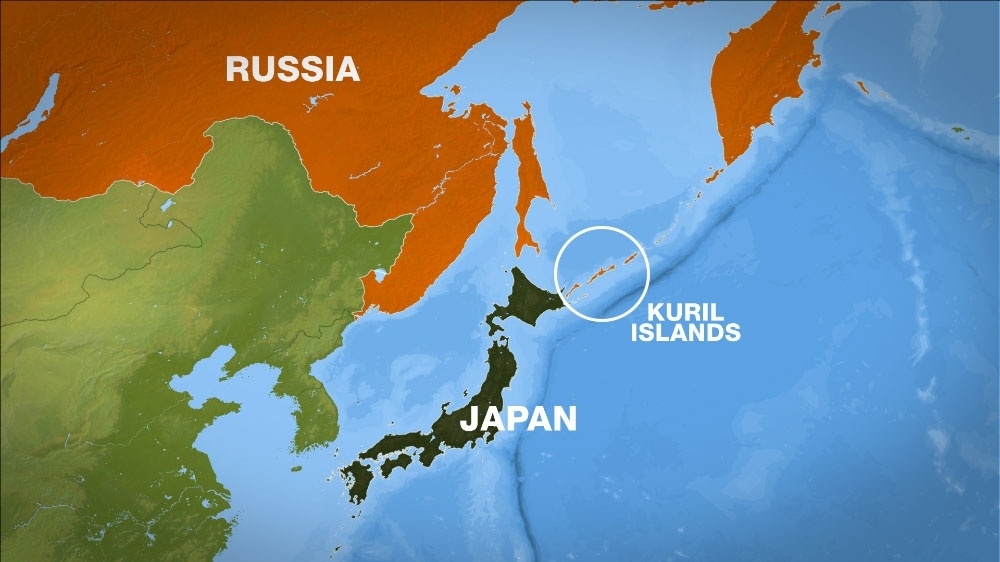 제2차 세계대전이 끝난 후 일본은 국제사회로의 복귀를 목표로 세계 각국, 특히 대국과의 국교 정상화를 시도했습니다.
60년 넘게 이어진 러시아와 일본의 관계는 일본이 이투룹 제도를 포함한 북태평양의 북방영토라고 부르는 쿠릴열도, 쿠나시르, 시코탄, 하보마이를 둘러싼 영유권 분쟁으로 가려져 왔다. 두 나라가 제2차 세계 대전 이후 영구적인 평화 조약에 서명하는 것을 가로막는 것도 이 영토 분쟁입니다.
현재는 경제적, 정치적 측면에서 러시아도 일본에 혜택을 주고 있다. 따라서 제2차 세계대전 이후 러시아에 대한 일본의 외교정책은 변했지만 실제로 긍정적이지는 않았다.
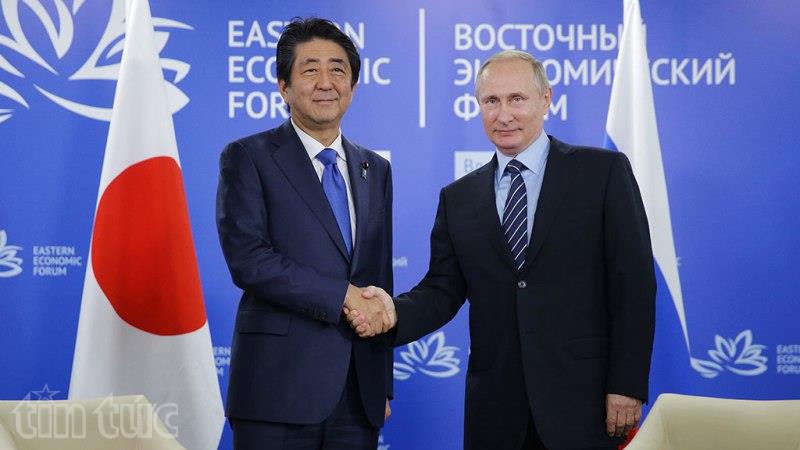 제2차 세계대전이 끝난 지 70년이 넘고 냉전이 종식된 지 20년이 넘은 러일 관계는 아직 평화협정에 이르지 못하고 있으며, 그 주된 이유는 남쿠릴·북방영토 문제로 알려져 있다. 이제 양국의 전략적 이해관계가 조정되었습니다.
IV 일본-ASEAN 관계의 외교 정책
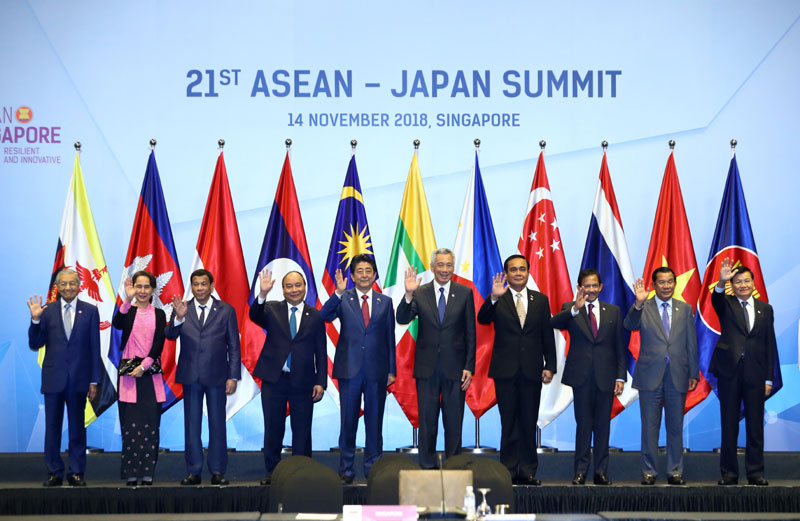 제2차 세계대전 이후 아세안에도 많은 변화가 있었습니다.
일본은 2차 세계대전 이후 나라를 재건하고 회복하기 위해 1950년대 초반 국제정치에 참여하지 않고 경제발전에만 몰두했다.
따라서 일본과 아세안의 대외관계는 새로운 긍정적인 변화를 가져왔다고 평가된다.
중국
라시아
일본
미국
asean
다양한 외교 관계는 국가 및 지역과의 우호적인 국제 협력을 보여줍니다.